PSY 475 Vědecká komunikacePřednáška: popularizace
Hana Macháčková
Lenka Dědková
Věra Kontríková
Jan Šerek
Popularizace
„Vědecký text přeložený do normálního jazyka“

Komunikace o odborných poznatcích s lidmi, kteří (z většiny) nejsou odborníci v našem oboru
Popularizace
Musíme zvolit vhodnou jazykovou i obsahovou formu

Opět: velmi záleží na tom, kde (ke komu) chceme komunikovat
Popularizace
Například v časopise
Ale i ne-odborné časopisy se velmi liší
Popularizace
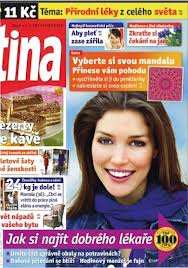 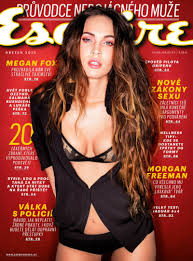 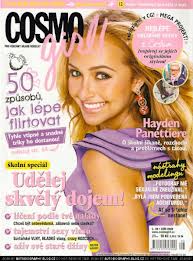 Popularizace
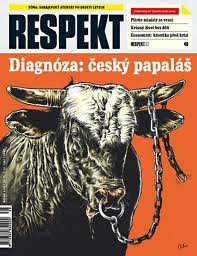 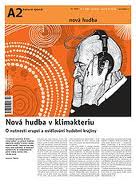 Popularizace
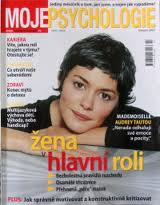 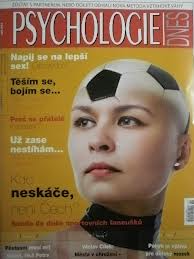 Popularizace
Na internetu…
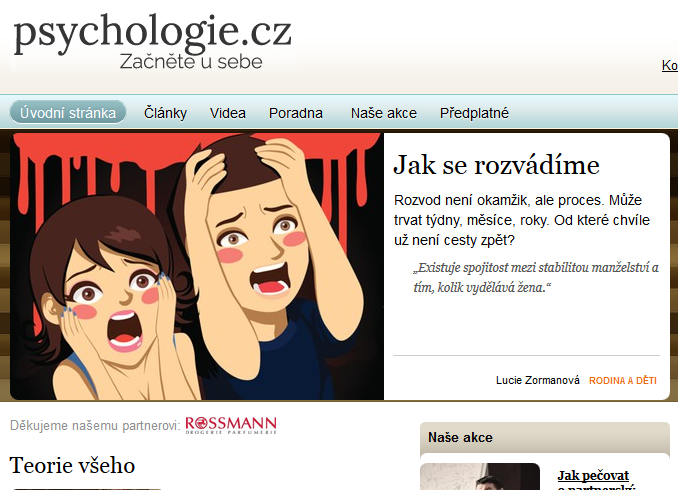 Popularizace
V televizi, rádiu, na přednáškách pro veřejnost atd…
Popularizace
Máme velkou zodpovědnost za to, co si publikum z textu odnese
Nezapomínejme na etiku, domýšlejme důsledky toho, co říkáme

Důležité je si uvědomit, že publikum z většiny:
Nemá stejné znalosti v teorii
Nemá stejné znalosti v metodologii
Nemusí dobře odhadnout význam (účel) ani důsledky

Díky tomu si může naši zprávu interpretovat úplně jinak, bez ohledu na zamýšlené sdělení
Popularizace
Nutné dostatečně zdůraznit to, co opravdu chceme říct - a proč je to důležité
Musí to být napsáno zajímavě, musí si to získat čtenáře
„Co Češi dělají na internetu: vedou v sexu, online hraní a IP telefonii!“

Stejně nutné je ale nedat šanci k desinterpretaci toho, co říkáme
často právě díky snaze nalákat publikum
Také ale z jiných důvodů…(viz později)
Popularizace
Publikum vstřebá jen malé množství informací

Soustřeďme se proto na to důležité

Mnoho věcí je potřeba zjednodušit (ale ne trivializovat!)
velkou výzvou je vyhnout se přílišnému – a/nebo zavádějícímu – zjednodušení
Popularizace
Popularizace obecně píšeme co nejjednodušším jazykem 


Nepoužíváme zbytečně moc cizích slov ani odborných konceptů
Koncepty do nich samozřejmě patří, musí ale být jednoduše vysvětleny
…ne formou operacionalizací!
Belief in a just world (CZ: víra ve spravedlivý svět)
Pojem patří do oblasti interpersonálního poznávání, případně vztahu k sobě samému. Autorem pojmu je Melvin Lerner. Jedná se o typ sebeochranné atribuce (defensive attribution). Pojem označuje všeobecně sdílený typ obranné atribuce, na jehož základě jedinecn vnímá okolní svět jako implicitně spravedlivý, tj. jako místo, kde každý dostává, co si zasluhuje a zasluhuje si, co dostává.


(Učební materiál do sociální psychologie)
Svou vědeckou nálepku dostal tento fenomén v 60. letech od amerického psychologa Melvina Lernera. Ten jako první použil označení „víra ve spravedlivý svět“ (belief in a just world). Rozuměl pod ním obecné přesvědčení, že svět funguje spravedlivě a že každý dostane, co si zaslouží. Člověk s vysokou vírou ve spravedlivý svět je tedy ten, kdo věří, že spokojení lidé si něčím svou spokojenost zasloužili, zatímco zbídačení lidé si zasloužili svou zbídačenost.

(Jan Šerek, Nový prostor)
Popularizace
Popularizace by měly být konkrétní a co nejvíce orientované přímo na dané téma

Neměly by 
odkazovat na znalosti, které publikum nejspíše nemá
obsahovat informace přímo nesouvisející s tématem (ty patří do učebnic)
Belief in a just world (CZ: víra ve spravedlivý svět)
Pojem patří do oblasti interpersonálního poznávání, případně vztahu k sobě samému. Autorem pojmu je Melvin Lerner. Jedná se o typ sebeochranné atribuce (defensive attribution). Pojem označuje všeobecně sdílený typ obranné atribuce, na jehož základě jedinecn vnímá okolní svět jako implicitně spravedlivý, tj. jako místo, kde každý dostává, co si zasluhuje a zasluhuje si, co dostává.
(Učební materiál do sociální psychologie)
Svou vědeckou nálepku dostal tento fenomén v 60. letech od amerického psychologa Melvina Lernera. Ten jako první použil označení „víra ve spravedlivý svět“ (belief in a just world). Rozuměl pod ním obecné přesvědčení, že svět funguje spravedlivě a že každý dostane, co si zaslouží. Člověk s vysokou vírou ve spravedlivý svět je tedy ten, kdo věří, že spokojení lidé si něčím svou spokojenost zasloužili, zatímco zbídačení lidé si zasloužili svou zbídačenost.
(Jan Šerek, Nový prostor)
Popularizace
Uvést, co koncept (problém, oblast, zjištění….) znamená
A co neznamená
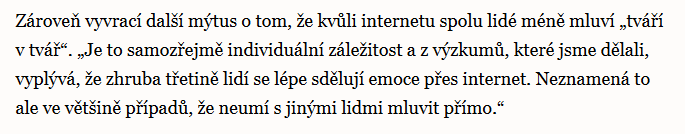 Popularizace
Je nutno oddělit empiricky podložené vědění od vlastních interpretací
„Podle mého názoru je…“
„Já vidím tuto skutečnost jako…“

Pozor: „Můj názor“ = názor Vás jako odborníka
Popularizace
Do popularizací nepatří reference

Pouze výjimečně
například pokud chceme doporučit knihu
„Mnoho informací o kyberšikaně můžete najít například v knize od Aleny Černé a kolegů.“ 

Často na ně ani není místo
Například blogu ale můžete doporučit články, z nichž vycházíte
Popularizace
Je ale dobré odkázat na výzkum

Jen v základní rovině
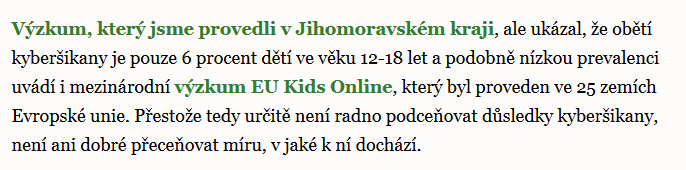 Popularizace
V popularizacích se moc nevěnujeme metodologii
Stačí minimum informací 
„V naší studii jsme realizovali 24 polostrukturovaných rozhovorů se studenty středních škol na téma kyberšikana“ 
„Žáků jsme se ptali na zkušenosti s kyberšikanou“

Publikum metodologii většinou nezná 
Nedokáže zhodnotit, nakolik mohl design výzkumu ovlivnit výsledky
Popularizace
Nepatří sem proto například:
Použité škály 
„Depresivitu jsme měřili pomocí BDI“
Metoda analýzy 
„Na základě faktorové analýzy jsme identifikovali tři dimenze“
Způsob výběru vzorku
Pomocí metody sněhové koule jsme získali 55 respondentů“
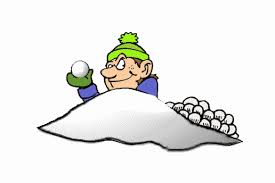 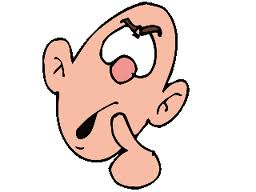 Popularizace
Ale! Pokud víme o něčem, co by mohlo způsobit zkreslení, čtenáře o tom informujme
jen opravdu základní věci s významnými důsledky pro interpretaci 
Opět normálním jazykem
„Ve vzorku byli z 82% zastoupeni studenti  gymnázií, díky čemuž jsme mohli naměřit odlišné hodnoty skórů testů vybraných kognitivních schopností nežli jaká je jejich průměrná hodnota ve sledované populaci“
„V našem výzkumu však byli převážně žáci gymnázií, proto je možné, že ve skutečnosti jsou děti v ČR průměrně o něco horší ve čtení a psaní.“
Popularizace
Příklady, přirovnání, konkretizace
Mohou být velmi užitečné

Musí ale být velmi dobře vybrány
publikum z nich vyvozuje význam toho, co říkáme 
také si je spíše zapamatuje než obecné definice
Popularizace
Vhodné grafy 
dokonce i jindy zavrhované „koláče“

Opět ale s velkou opatrností, aby nedošlo k desinterpretaci
Popularizace
Pozor - spousta čtenářů nepropojí jednotlivé informace v článku

Je nutné zopakovat/konkretizovat, co zrovna máte na mysli
Popularizace
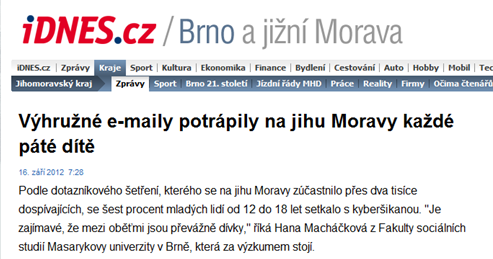 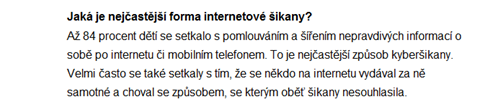 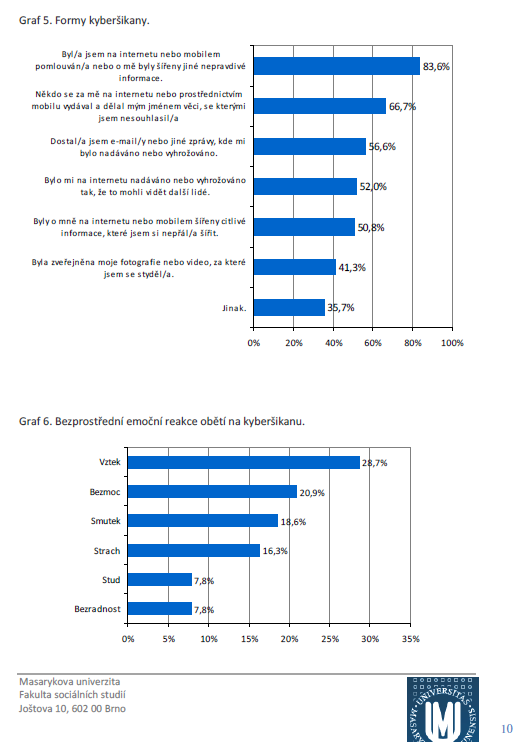 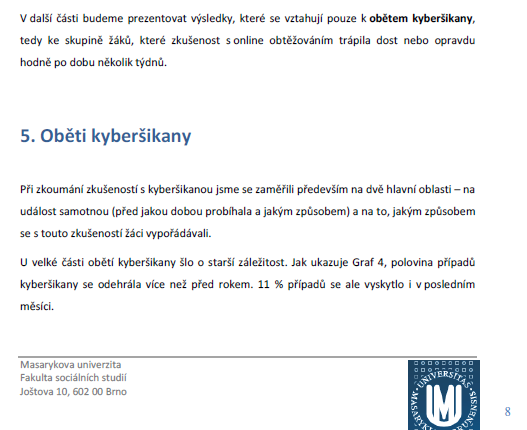 Popularizace
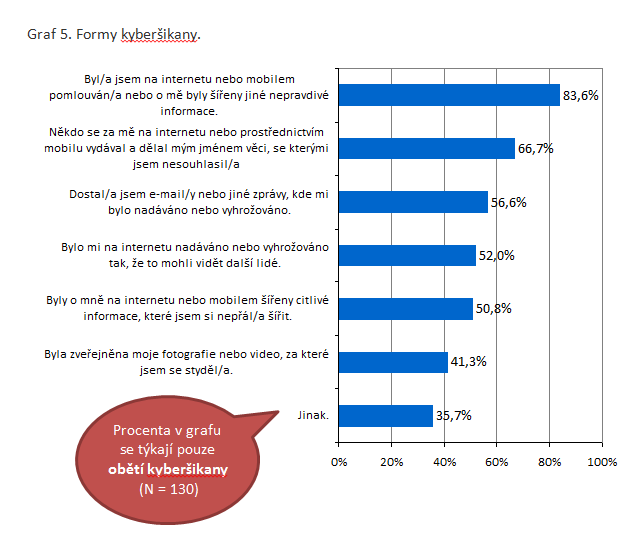 Komunikace s novináři
Hlavně opatrně
…a smiřte se s tím, že se něco pokazí
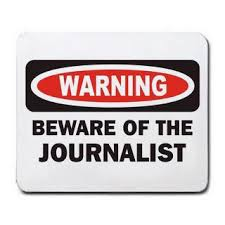 Komunikace s novináři
Nenechte se vtlačit do spekulací, za nimiž si nestojíte

Tendence chtít jasná (černobílá) vyjádření, „shrnuto v jedné větě“
Krátká úderná vyjádření
Která většinou říci nemůžeme

Chtít získat „názor odborníka“ i mimo naši oblast vědění 
aka řekla psycholožka
Komunikace s novináři
Publikovaný text je většinou kratší

Dát si pozor na to, co může být vytrženo z kontextu

Zkuste si vyžádat autorizaci
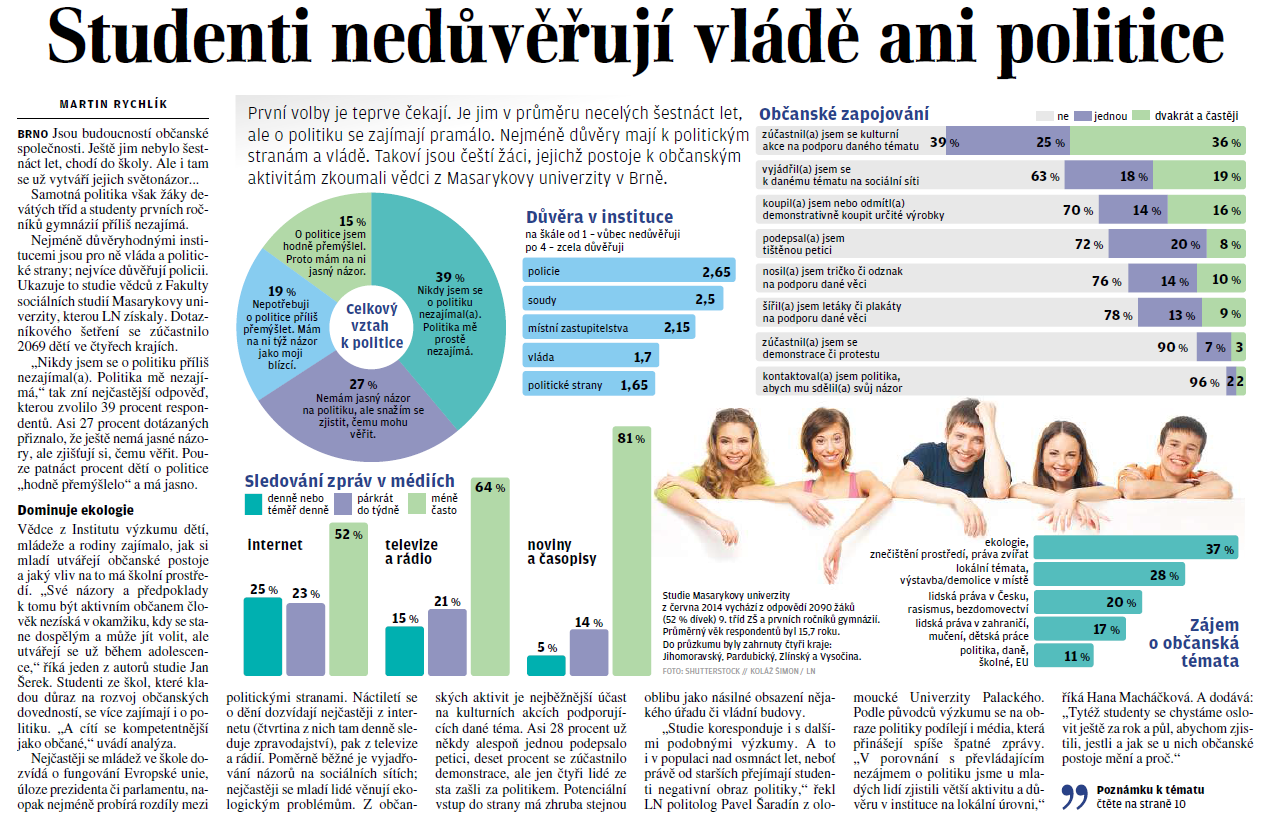 1) Z čeho pramení tak malý zájem lidí o politiku a malá důvěra k politickým stranám? 
Nejprve je třeba říct, že tento relativně malý zájem i důvěra nejsou typické jen pro mladší populaci, ale jde o převládající postoj v celé české společnosti. Což je právě jedním z důvodů, proč převládají i u mladších lidí, kteří je pozorují a velmi často také přejímají od lidí, kteří jsou pro ně významní, například rodičů či pracovníků školy. Dalším z důvodů pak je také to, že hodně informací z politické oblasti je zprostředkováno médii, která se často zaměřují spíše na negativní události a tím posilují negativní obraz celé politické sféry. 

Co Vás osobně překvapilo v tomto šetření? A jak bude pokračovat? 
V návaznosti na první otázku bychom chtěli řív porovnání s převládajícím nezájmem o politiku jsme u mladých lidí zjistili větší aktivitu a důvěru v instituce na lokální úrovni. ci, že Mnoho žáků se zapojuje do činností lokálních spolků (například kulturních či sportovních) i do dění na škole. Tyto aktivity jsou pro mladé lidi samozřejmě nejvíce dostupné; podobně se například ukázalo, že žáci jsou více občansky aktivitní na internetu, což je typické právě pro dnešní mladou „digitální“ generaci. Podobné činnosti ve většině případů nemají nějaký širší dosah, pro mladé lidi ale představují možnost jak být aktivní a také cestu k tomu, jak si postupně osvojovat dovednosti a rozvíjet schopnosti potřebné k tomu, aby se mohli dále efektivně zapojovat do veřejného dění. 
Na ty nejzajímavější výsledky si ale ještě budeme muset počkat. Tytéž studenty se chystáme oslovit ještě za rok a půl abychom zjistili, jestli a jak se u nich občanské postoje a chování mění či zůstávají stabilní, a co je důvodem případné změny. Letos také ještě plánujeme uskutečnit skupinové rozhovory s žáky, které nám pomohou hlouběji porozumět našim zjištěním z dotazníkového šetření. Jednoduše řečeno, plánujeme se ještě dále doptávat samotných žáků na jejich pohled na tuto problematiku a na to, co sami vnímají jako důležité.